Replication of Thermal tuners on a silicon nitride platform
Om Raj Sapkota
September 05, 2019
Photonics Research Lab.
Department of Electronic Engineering
Kwangwoon University
Replication of previous works
Purpose: We would like to replicate the temperature gradient result of the previous paper
D. Perez., ‘Thermal tuners on a silicon nitride platform,’ arXiv , 2016
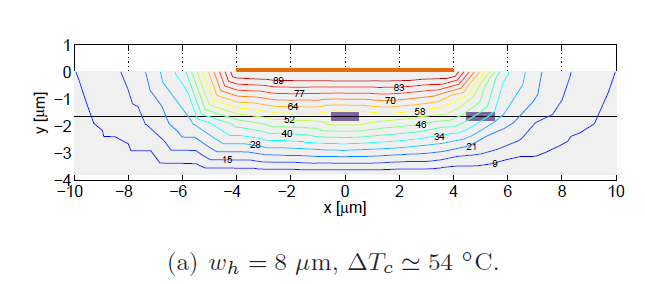 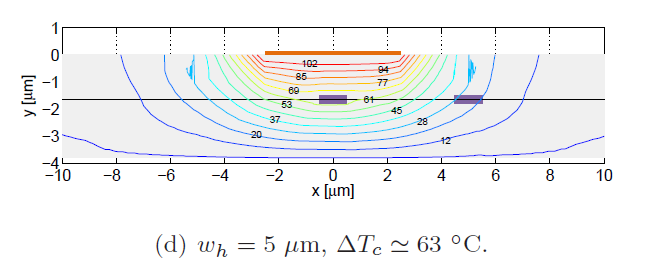 Ref. https://arxiv.org/abs/1604.02958
Structure and parameter
Table of parameters
Air
We
Tele
TSiO2
SiN
TSiN
BOX (SiO2)
Tbox
WSiN
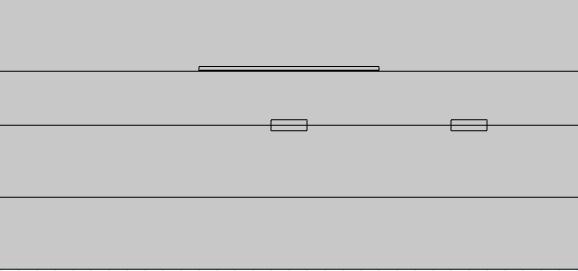 Si substrate
Electrode (Au and Cr)
Schematic diagram
We designed the structure by using parameters written on the paper
Comparison of contour map of temperature ) Expected vs. Calculated
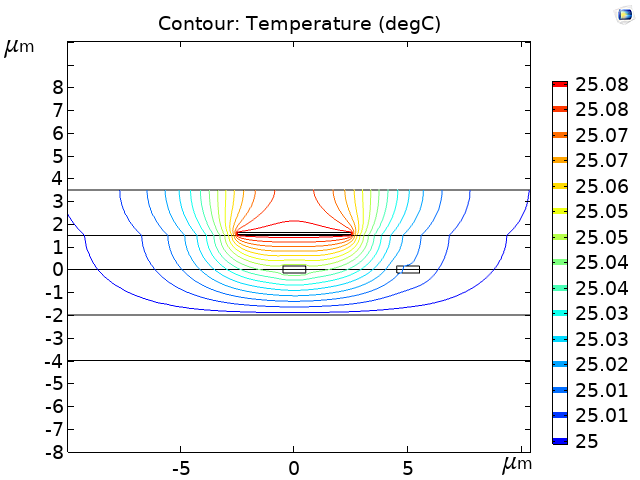 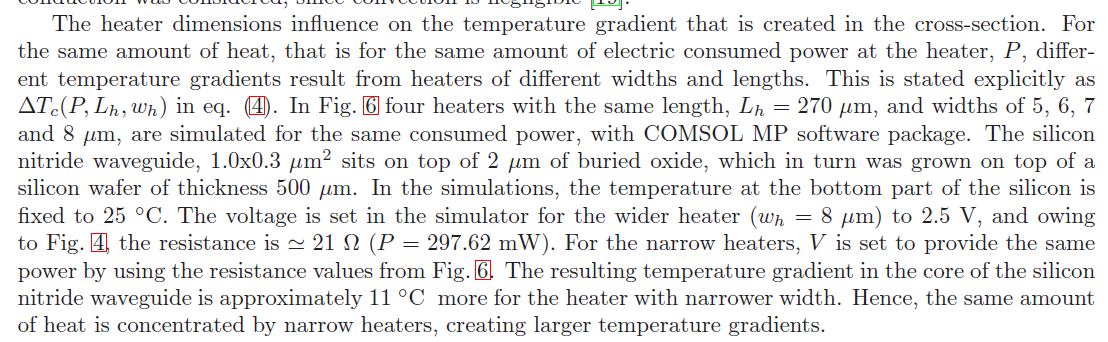 No change
Temperature [°C]
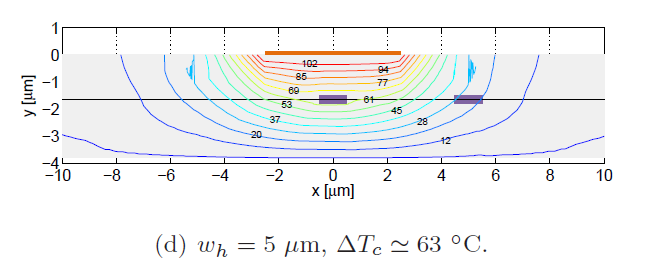 Expected result
Calculated result from COMSOL
Totally different
To apply the power (297.32 mW) to the electrode, we used the physics called ‘Heat transfer in solids. (For the details, please refer to next slide)
But, the result is totally different from the expected result of the paper.
Used physics – Heat transfer in solids
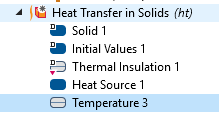 Air
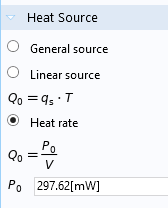 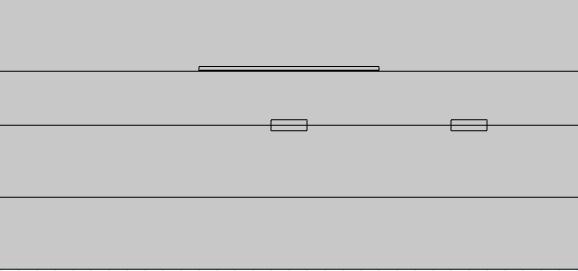 Electrode (Au and Cr)
Si
SiO2
The temperature at this boundary is set to T = 25 °C
SiN
We used electrode as a heat source and applied the power (297.62 mW) to the electrode (Au and Cr)
Comparison: Temperature range (Expected vs. Calculated)
P0: 297.32 mW  275.45 W
Temperature [°C]
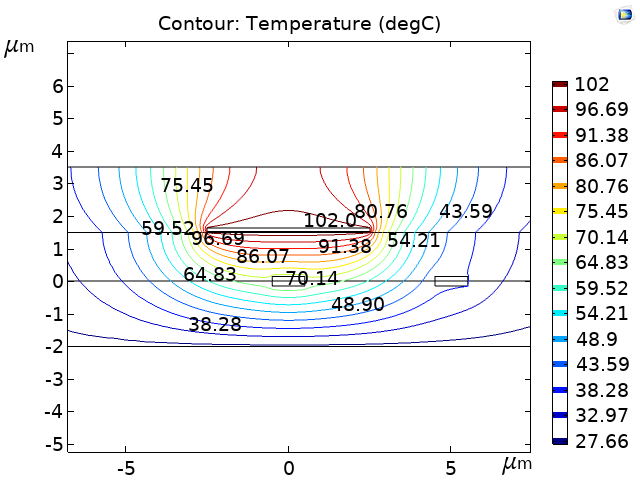 Change
P = 297.62 mW
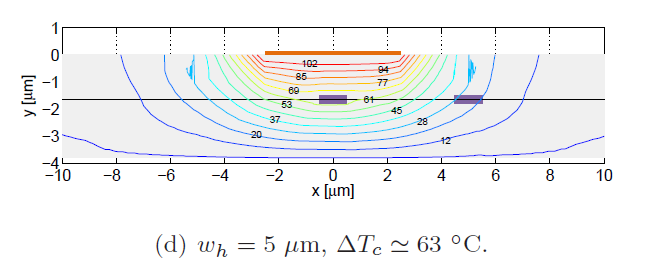 Expected result
Calculated result from COMSOL
If we changed the P0 of ‘Heat Source’ from 297.32 mW to 275.45 W, we could see some changes in the result
Question
From the calculated result, it looks we approached a wrong way to replicate the paper result. Is this right way to use physics ‘Heat Transfer in solids’?
Which physics do you suggest for this situation? If so, please let us know any example to understand  that physics?